Capitulo 3 Ejercicios Adicionales
ESTADOS DE LA MATERIA DILATACION
VER EJERCITACIÓN ADICIONAL EN WEEBLY
EJERCICIOS CON DESARROLLO
MATERIA Y ENERGÍA
HIDROSTÁTICA 
PASCAL Y LA PRENSA HIDRÁULICA.
TEOREMA GENERAL DE LA HIDROSTÁTICA.
VASOS COMUNICANTES
PRINCIPIO DE ARQUÍMEDES,EMPUJE
HIDRODINÁMICA
TEOREMA DE BERNOULLI PARA FLUIDOS INCOMPRESIBLES.
EFECTO VENTURI
ESTADOS DE LA MATERIA
CALOR, TEMPERATURA
DILATACIÓN:LINEAL, SUPERFICIAL, VOLUMÉTRICA
FUENTES DE ENERGÍA
TIPOS DE ENERGÍA
NEUMOSTATICA 
LEY DE BOYLE MARIOTTE- MANOMETROS
INSTRUMENTOS DE MEDICIÓN:
INSTRUMENTOS DE MEDICIÓN:
INSTRUMENTOS DE MEDICIÓN:
DISPOSITIVOS Y ARTEFACTOS ASOCIADOS AL TEMA DEL CAPÍTULO 3
.BOMBA HIDRAÚLICA ,SIFÓN,PRENSA HIDRÁULICA Y OTROS
HIDROSTÁTICA
PRENSA HIDRAÚLICA EJERCICIO RESUELTOPRINCIPIO DE PASCAL :La presión aplicada a un fluido encerrado en un recipiente es transmitida sin disminución alguna a todos los puntos del fluido y a las paredes del recipiente
El automóvil de la gráfica pesa 13.200N.
El pistón más pequeño de la prensa hidráulica(émbolo)tiene un diámetro de 30 cm. El diámetro del émbolo mayor es de 350 cm. Determina el valor de F1
.
CONCLUSIÓN: La prensa hidráulica es una máquina que permite amplificar la intensidad de las fuerzas y constituye el fundamento de ascensores, elevadores, prensas, frenos y muchos otros dispositivos hidráulicos utilizados en la industria y en la construcción.
TEOREMA GENERAL DE LA HIDROSTATICALa diferencia de presión entre dos puntos de diferente profundidad en una masa líquida en equilibrio es igual al producto de la distancia vertical entre ellos y el peso especifico del líquido.
Para pensar y luego responder:
1-¿Cual de los siguientes puntos está sometido a mayor presión dentro del liquido en que se encuentra? El A, el B o el C?
2- Determina la presión del punto en cada caso considerando para el agua una densidad de 1x103 kg/m3
Opciones :
1-
Un punto sumergido a 1 m de profundidad en un lago.
Un punto sumergido a 1x102 cm de profundidad en una piscina.
Un punto sumergido a 0,001m de profundidad en un balde.
Justifica tu respuesta.
2-
A-                         B-                  C-
RECUERDA: La presión de un punto en el interior de un líquido se determina de la siguiente manera:
Presión= Peso específico del líquidox Profundidad
Ejercicio resuelto aplicando teorema general de la hidrostática
¿Cuál es la diferencia de presión que existe entre dos puntos bajo el agua que se encuentran separados verticalmente por 5 m? 
     Dato: 
     Densidad del agua = 1.000 kg/m3.
CONCLUSIÓN: No es necesario conocer la presión de los puntos en cuestión para establecer la diferencia de presión entre los mismos. Solo basta conocer la diferencia de altura entre ellos y la densidad o el peso específico del líquido en que se encuentran sumergidos.
HIDROSTÁTICA-VASOS COMUNICANTES
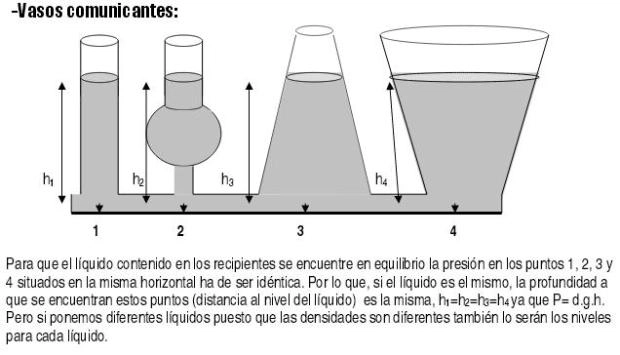 . Aplicación:Manguera de nivel, utilizada en obras de arquitectura para determinar niveles en la obra
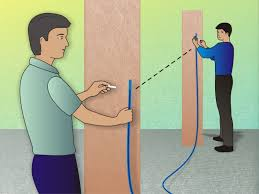 IMPORTA LA FORMA DEL RECIPIENTE? NO!!!!! FIJATE QUE TODOS ESTÁN ABIERTOS Y QUE AL COLOCAR EL LÍQUIDO EN TODOS ALCANZÓ LA MISMA ALTURA. h1=h2=h3=h4
Si ubicamos recipientes con formas diferentes conectados entre sí por su parte inferior, tendremos entonces un sistema de vasos comunicantes. En el caso de  que todos los recipientes estén abiertos en su parte superior, como se ve en la  figura,  y  que  volcamos (un  líquido  de  densidad homogénea) dentro de ellos; el nivel alcanzado por el líquido resultará igual en todos los recipientes pues la superficie está sometida a la misma presión (atmosférica) y todos los puntos que están a igual nivel tienen la misma presión.
HIDROSTÁTICA-Principio de arquímedes empuje
Un dispositivo de hierro de 2000 cm3 de volumen se sumerge totalmente en agua. Si tiene un peso de 560,40 N fuera del agua. Determina:
a)La magnitud del empuje que recibe el dispositivo.
b) El peso aparente del dispositivo.
Solución:
a)En primer lugar planteamos la ecuación que nos permite determinar el empuje:
E= PE x V=
PE= Peso específico del líquido desplazado
V= Volumen del líquido desplazado que en este caso coincide con el del cuerpo por estar este sumergido completamente.
EMPUJE es una fuerza y se mide en Kgf, gf, N.

E= 1.000Kgf/m3x0,002m3= 2 Kgf
E= 10.000 N/m3 x 0,002m3= 20 N

b) Ahora planteamos la ecuación que nos permite determinar el peso aparente del objeto.
Peso aparente = Peso real – Empuje
Peso aparente = 560,40N– 20N= 540,40N
CUERPO TOTALMENTE SUMERGIDO
La magnitud del empuje que recibe un cuerpo sumergido en un determinado líquido se calcula multiplicado el peso específico del líquido por el volumen desalojado.
HIDRODINÁMICA
HIDRODINÁMICA- ECUACIÓN DE CONTINUIDADQ=Sección 1x Velocidad1= Sección  2 x Velocidad2
En el caso de que por una cañería de diámetro variable, circule un fluido incompresible de densidad  homogénea se cumple que la cantidad de masa que entra (Q) es igual a la cantidad de masa que sale:


Q=Sección1x Velocidad1= Sección2 x Velocidad2
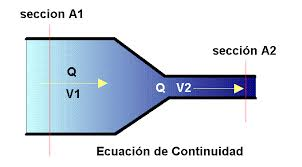 :
HIDRODINÁMICA-Principio de BERNOULLI
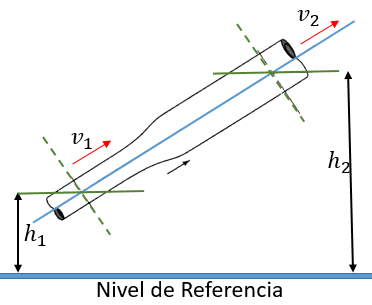 Ecinética1+ Epotencial1+   Epresión1
=
Ecinética2+  Epotencial2   +     Epresión2
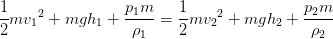 Como la masa está en todos los términos divido por la masa ambos miembros y se simplifica, por eso no aparece en la siguiente ecuación.
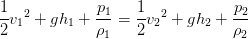 En un líquido ideal cuyo flujo es estacionario, la suma de aquellas energías como la cinética, potencial y de presión (o energía de flujo) que posee cierto líquido en un punto, es igual a la suma de éstas energías en otro punto cualquiera del fluido.
APLICACIONES DEL PRINCIPIO DE BERNOULLI
APLICACIONES DE BERNOULLI EN EL DISEÑO INDUSTRIAL
APLICACIONES DE BERNOULLI EN LA ARQUITECTURA
ChimeneaLas chimeneas son altas para aprovechar que la velocidad del viento es más constante y elevada a mayores alturas. Cuanto más rápidamente sopla el viento sobre la boca de una chimenea, más baja es la presión y mayor es la diferencia de presión entre la base y la boca de la chimenea, en consecuencia, los gases de combustión se extraen mejor.
TuberíaLa ecuación de Bernoulli y la ecuación de continuidad también nos dicen que si reducimos el área transversal de una tubería para que aumente la velocidad del fluido que pasa por ella, se reducirá la presión.
Flujo de fluido desde un tanqueLa tasa de flujo está dada por la ecuación de Bernoulli.
Dispositivos de Venturi
Carburador de automóvilEn un carburador de automóvil, la presión del aire que pasa a través del cuerpo del carburador disminuye cuando pasa por un estrangulamiento. Al disminuir la presión, la gasolina fluye, se vaporiza y se mezcla con la corriente de aire.
Dispositivos de VenturiEn oxigenoterapia, la mayor parte de sistemas de suministro de débito alto utilizan dispositivos de tipo Venturi, el cual está basado en el principio de Bernoulli.
Aviación y vehículos de alta velocidadLa sustentación de un avión puede describirse como una diferencia de velocidades en las alas de los aviones.
LEY DE BOYLE Y MARIOTTE
La ley de Boyle- Mariotte dice:
Un ejemplo de aplicación de la ley de Boyle y Mariotte
A temperatura constante, el volumen de una masa fija de gas es inversamente proporcional a la presión que este ejerce. P1V1=P2V2
Esto ocurre porque el gas es un fluido compresible, a medida que aumenta la presión sobre un gas encerrado en un recipiente herméticamente cerrado se observa que el volumen del fluido disminuye, siempre y cuando la temperatura se mantenga constante.
Aquí asentá tus conclusiones y tus dudas
CONCLUSIONES
DUDAS